Code benchmarking
Wolfram Fischer


LARP Mini-Workshop on E-Lens Simulations
3 December 2008
Benchmarking
Short-term measures to benchmark
Only footprints?
Tevatron experiments with Gaussian gun

Long-term measures to benchmark
Beam lifetime
Emittance growth
In simulations tune/coupling/ chromaticity (which other?) should be varied by experimental/operational uncertainty 
Free parameters?
What is good enough?
2
Wolfram Fischer
Emittance growth
DQ 	   = 0.001
D(DQmin) = 0.001
DQ’ 	    = 2
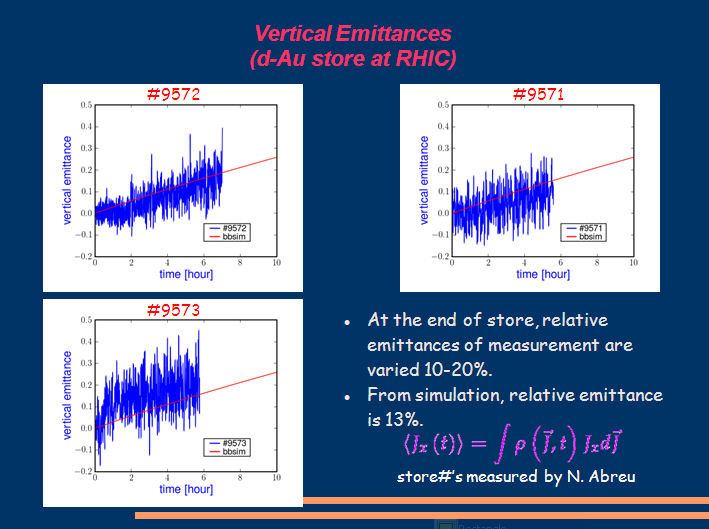 H.J. KimCM10
3
Wolfram Fischer
Emittance growth
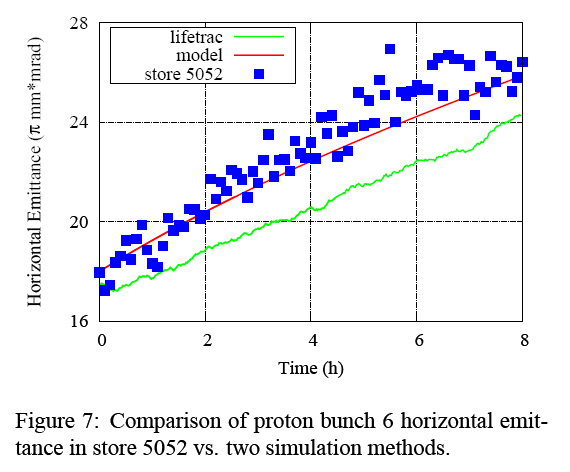 A. ValishevEPAC2008
4
Wolfram Fischer
Beam lifetime
RHIC benchmark stores: 9981, 9983, 9986, 9989, 9990
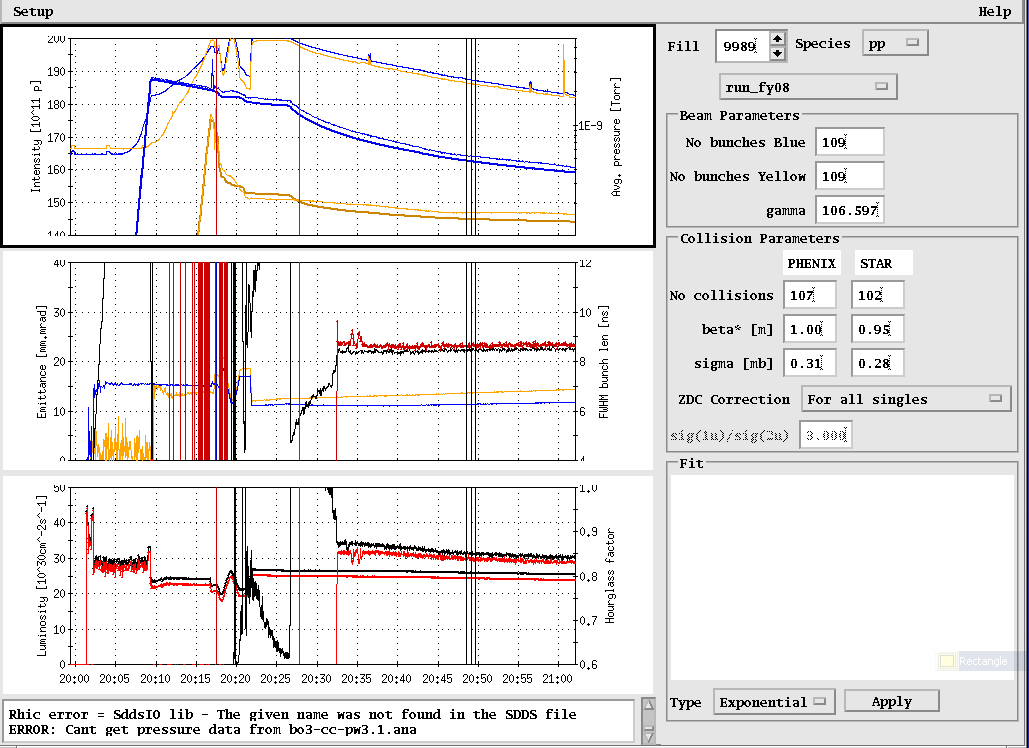 5min
DQ 	   = 0.001
D(DQmin) = 0.001
DQ’ 	    = 2
5
Wolfram Fischer